Гірничо-хімічна промисловість
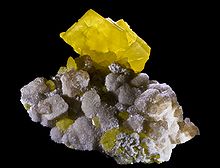 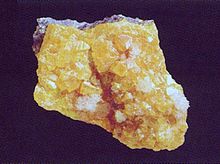 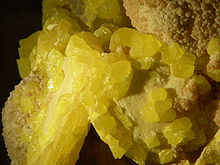 Передкарпаття                сірка – Яворів, Новий Розділ
калійна сіль – Калуш, Стебник
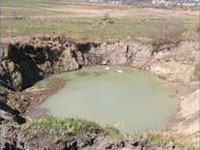 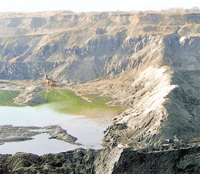 Калійний кар'єр Калуша
кам'яна сіль
Закарпаття                                            Солотвино
Донбас                                            Артемівськ, Слов'янськ
Південь України                             Сиваш
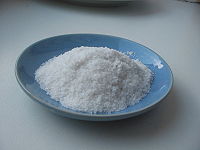 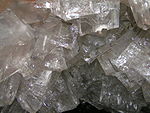 Кристали кам'яної солі               Сіль кухонна кам'яна
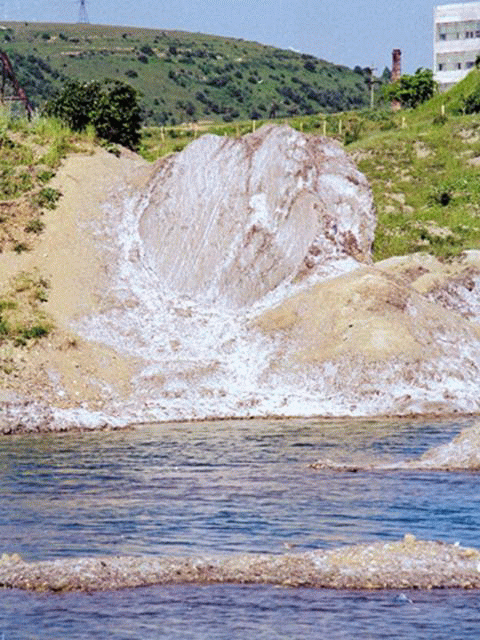 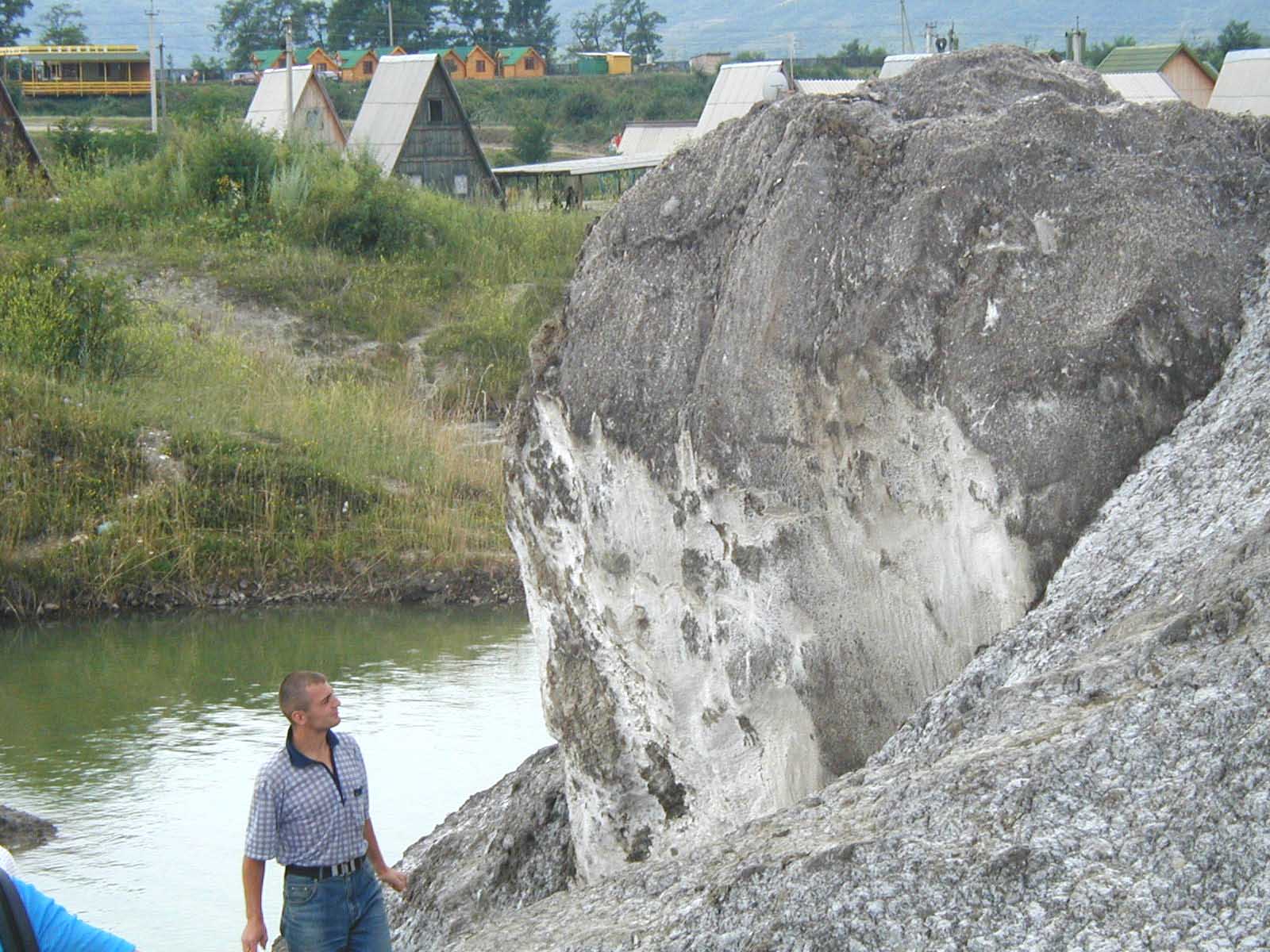 Виходи кам'яної солі на поверхню, смт Солотвино
Соляна шахта в селищі Солотвино
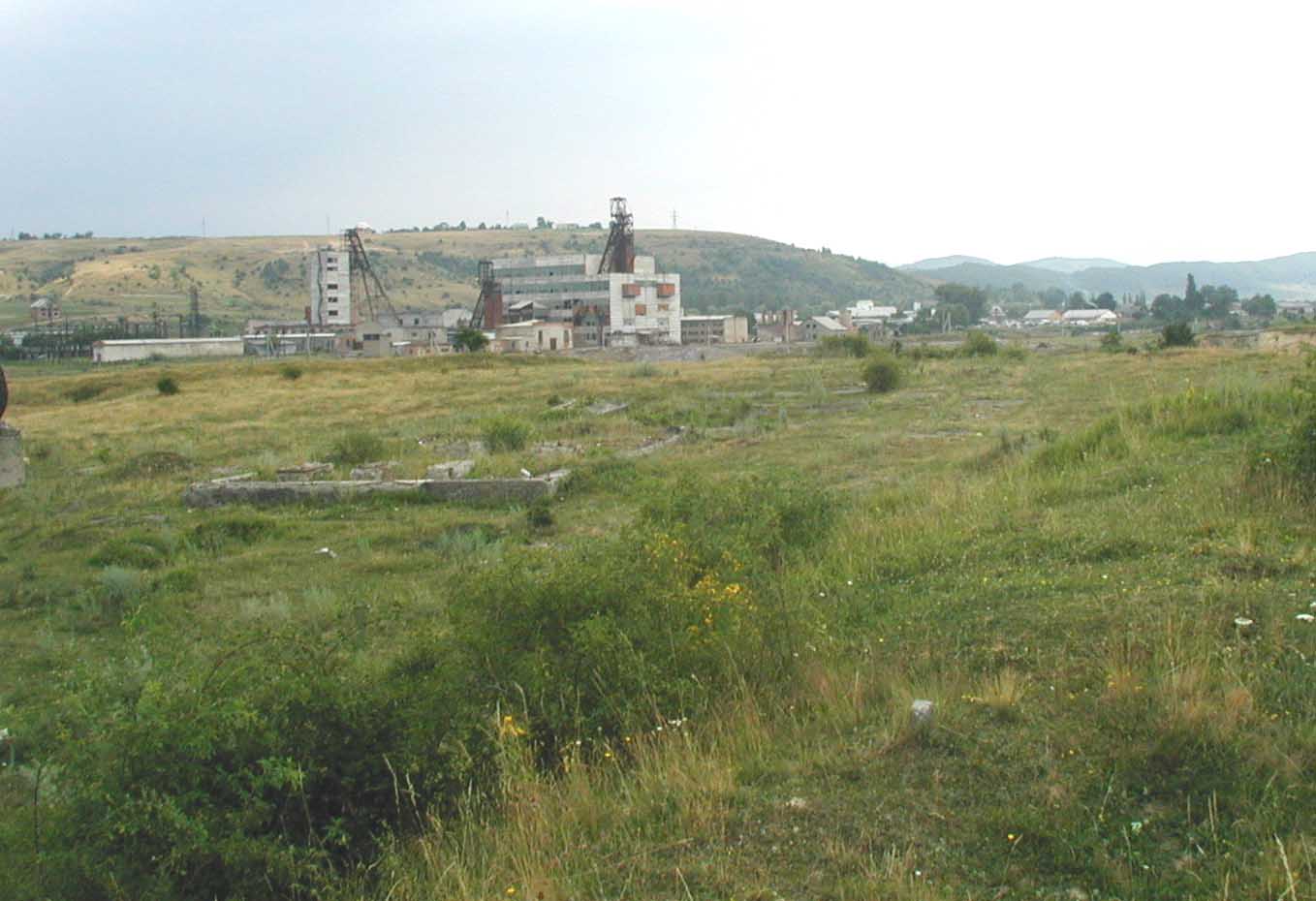 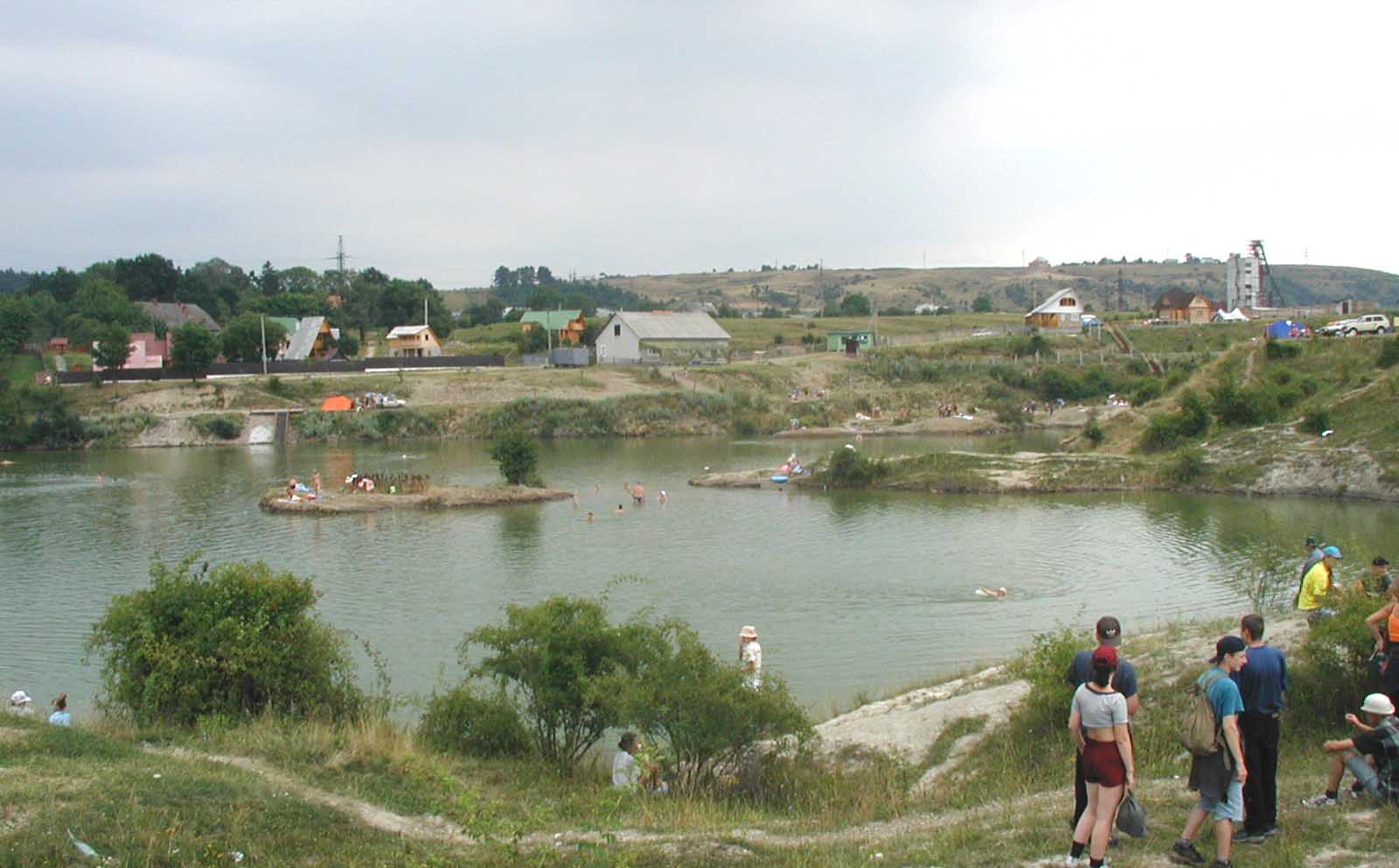 Провальне озеро
Фосфорити – м. Ізюм Харківська обл.                             М. Кролевець Сумська обл.
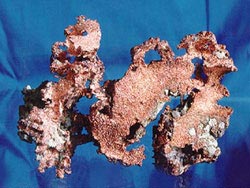 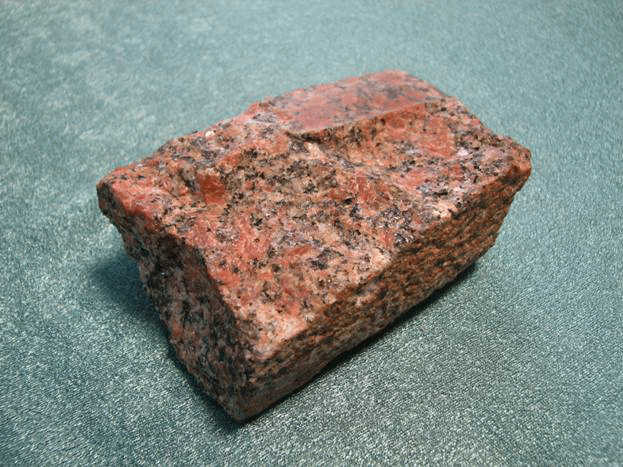 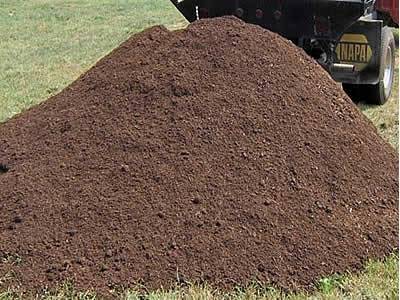 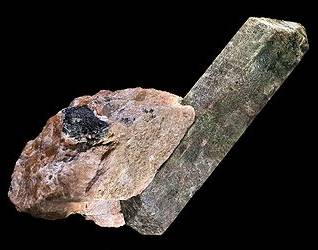 Апатити 
Запорізька, Харківська, Чернігівська, Івано-Франківська обл.